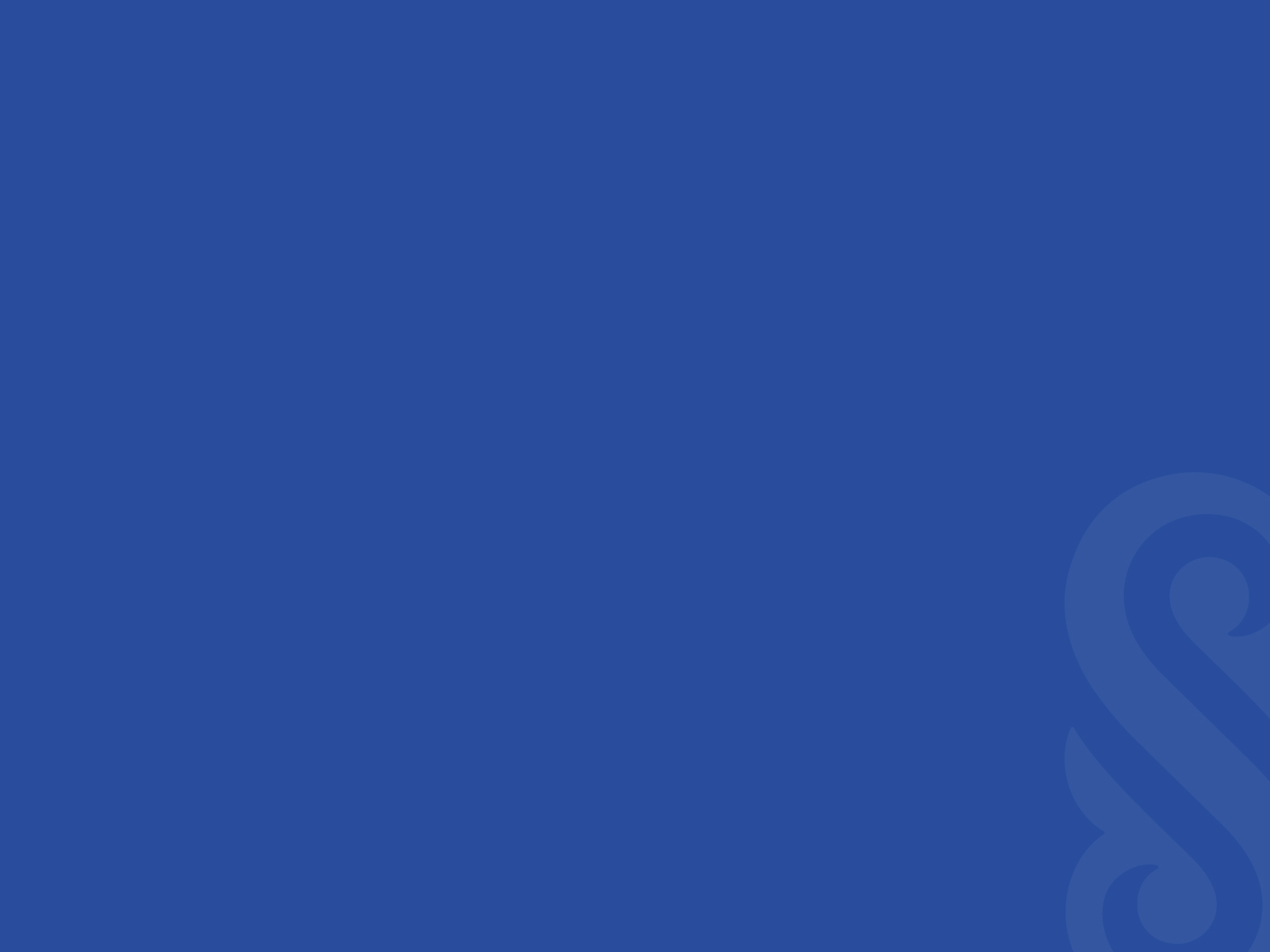 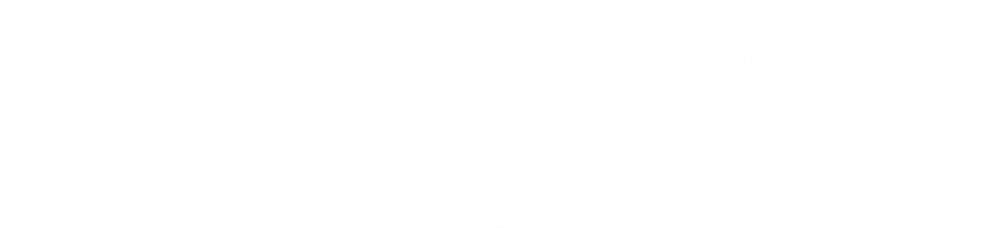 Практическое занятие №6Электролитическая диссоциация кислот, оснований, солей. Сильные и слабые электролиты
Пример 1.
Напишите схемы диссоциации: 1) кислот HNO3 и H2SO4, 2)  щелочей KOH и Ba(OH)2, 3) нормальных (средних)  солей K2SO4  и CaCl2, 4) кислой соли NaHCO3 и основной соли ZnOHCl.
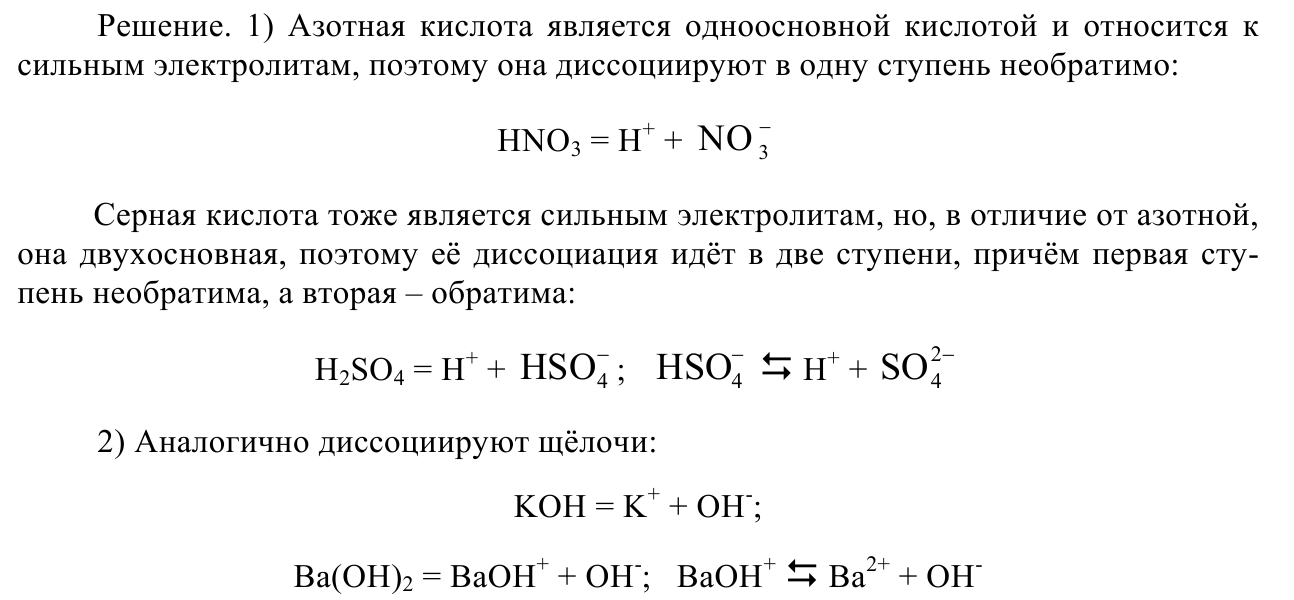 Пример 1. Продолжение
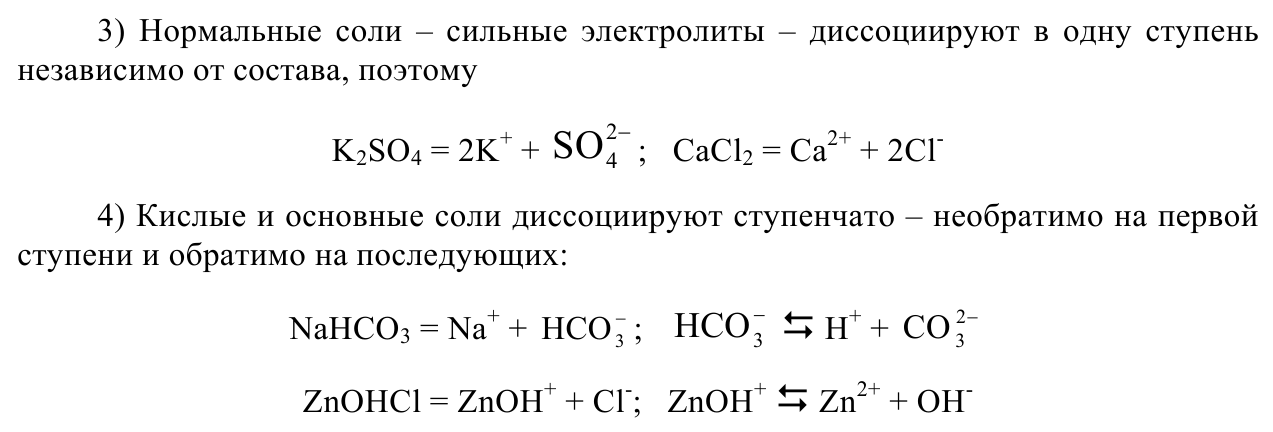 Пример 2.
Написать молекулярные и ионные уравнения следующих реакций: 
1) нитрата свинца (II) с сульфидом калия; 2) серной кислоты с гипохлоритом натрия; 3) гидросульфида натрия с соляной кислотой ; 4) гидроксида хрома (III) с азотной кислотой; 5) гидроксида хрома (III) с гидроксидом калия.
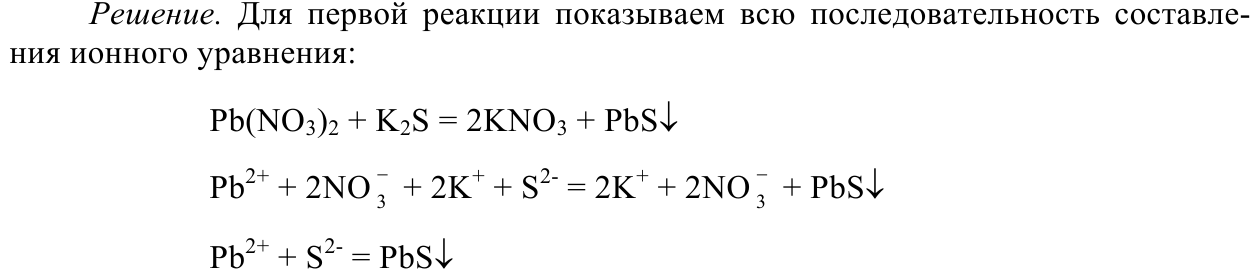 – уравнение реакции в молекулярном виде
– уравнение реакции в полной
 ионной форме
– уравнение реакции в сокращенной ионной форме
Пример 2. Продолжение
2) H2SO4 + 2NaClO = 2HClO + Na2SO4  – уравнение реакции в молекулярном виде
 т.к. HClO – малодиссоциирующее  соединение, реакция идет до конца.
2H+ + SO42–  + 2Na+ + 2ClO– = 2HClO + 2Na+ + SO42–– уравнение реакции в полной ионной форме 
H+ + ClO– = HClO  – уравнение реакции в сокращенной ионной форме.
3) NaHS + HCl = H2S↑ + NaCl – уравнение реакции в молекулярном виде
 т.к. H2S – малодиссоциирующее  (летучее) соединение, реакция идет до конца.
Na+ + HS– + H+ + Cl – = H2S↑ + Na+ + Cl –– уравнение реакции в полной ионной форме 
 HS– + H+ = H2S↑ – уравнение реакции в сокращенной ионной форме.
4) Cr(OH)3 + 3HNO3 = Cr(NO3)3 + 3H2O – уравнение реакции в молекулярном виде 
 т.к. Cr(OH)3 и H2O – малодиссоциирующие  соединения
Cr(OH)3 + 3H+ + 3NO3– = Cr3+ + 3NO3– + 3H2O –  уравнение реакции в полной ионной форме 
Cr(OH)3 + 3H+ = Cr3+ + 3H2O – уравнение реакции в сокращенной ионной форме.
5) Cr(OH)3 + 3KOH = K3[Cr(OH)6] – уравнение реакции в молекулярном виде 
 Cr(OH)3 + 3K+ + 3OH– = 3K+ + [Cr(OH)6]3–– уравнение реакции в полной ионной форме 
Cr(OH)3 + 3OH– =  [Cr(OH)6]3– – уравнение реакции в сокращенной ионной форме.
Пример 3.
Напишите в молекулярной и молекулярно-ионной формах  уравнения  реакций  между  следующими  веществами:  а)  ВаСl2  и  Nа2SO4; б) Na2SO3 и НСl; в) СН3СООK и Н2SO4; г) НСl и КОН.
Решение: 
а) ВаСl2 + Na2SO4  = ВаSO4 + 2NаСl – уравнение реакции в молекулярном виде
 Ва2+  +  2Сl – +  2 Na+  +  SO42– = ВаSO4↓ +  2 Na+  +  2Сl – – уравнение реакции в полной ионной форме 
Ва2+ +  SO42– = ВаSO4↓ – уравнение реакции в сокращенной ионной форме.
б) Na2SO3 + НСl = 2NаСl + SO2+ Н2О – уравнение реакции в молекулярном виде
2 Na+  + SO32– + 2Н+ +  +  2Сl – = 2Nа+  +  2Сl –  + SO2 + Н2О – уравнение реакции в полной ионной форме 
SO32– + 2Н+ = SO2 + Н2О – уравнение реакции в сокращенной ионной форме.
в) 2СН3СООК + Н2SO4 = К2SO4 + 2СН3СООН – уравнение реакции в молекулярном виде
 2СН3СОО– + 2К+– + 2Н+ +  SO42– = 2К+–  +  SO42– 2СН3СООН – уравнение реакции в полной ионной форме 
СН3СОО– + Н+ = СН3СООН – уравнение реакции в сокращенной ионной форме.
Пример 3. Продолжение
г) НСl + КОН  = КСl + Н2О – уравнение реакции в молекулярном виде
Н+  + Сl –  + К + + ОН– = К +  + Сl – +   Н2О –  уравнение реакции в полной ионной форме 
Н+  + ОН– = Н2О – уравнение реакции в сокращенной ионной форме
Пример 4.
Напишите в молекулярно-ионном виде реакции между: а) гидроксидом аммония и соляной кислотой, б) гидроксидом цинка и серной кислотой, в) гидроксидом цинка и гидроксидом натрия.
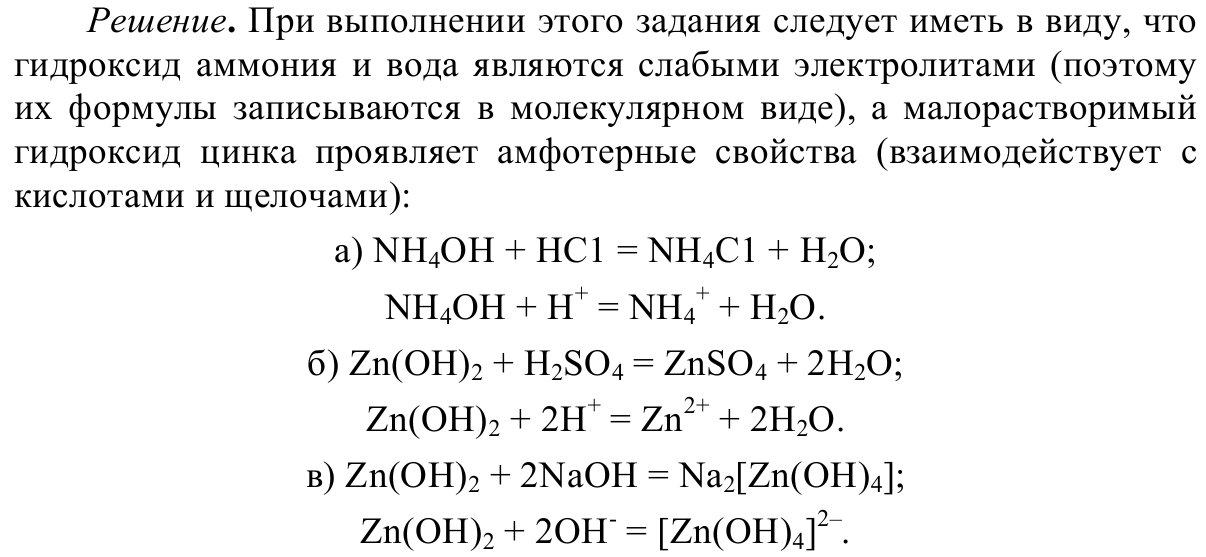 Пример 5.
Приведено  сокращенное  ионно-молекулярное  уравнение: СN– + Н+ = НСN. Составьте по нему несколько возможных молекулярных уравнений.
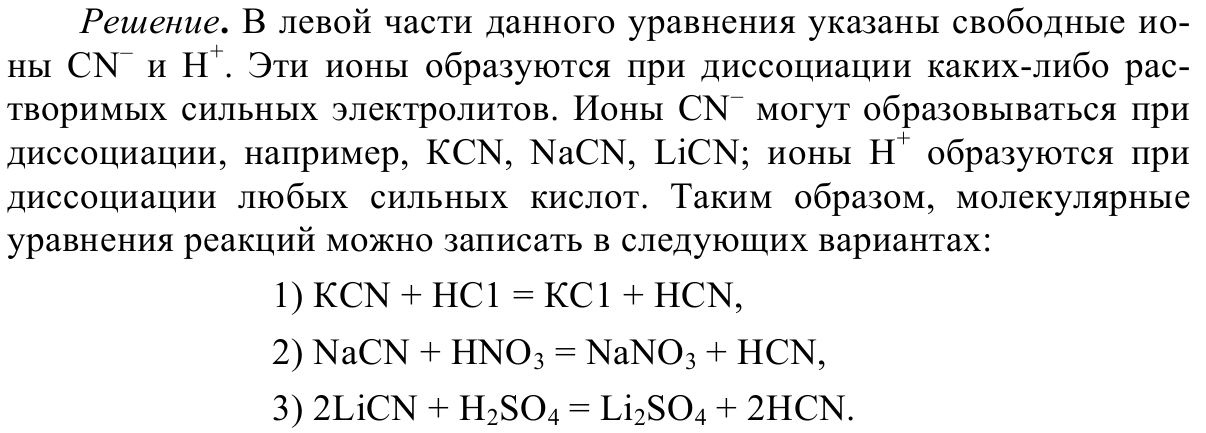